Современное российское общество вне больших городов: 	сословная структура, 	распределённый способ жизни, 	неформальная экономика
Проект фонда «Хамовники» 2011-2015
	«Социальная структура провинциального 	российского общества» 
	С.Г. Кордонский, 	Ю.М. Плюснин
Концептуальная основа исследования
социальная структура в узком смысле – соотношение различных функционально-статусных групп
локальные системы жизнеобеспечения (хозяйственно-экономические практики)
механизмы самоорганизации и солидарности
2
26.05. 2015
основания для описания социальной структуры
Пространство и территория
Иерархия – «белая кость» – «чёрная кость»
Хозяйственно-экономическая активность – «рентное» - «предприимчивое» население
Солидарность – «свои» – «чужие»
3
26.05. 2015
Критерии отбора местных обществ
Малые города и исторически и территориально связанные с ними сельские населённые пункты – провинциальные местные общества
1 историчность
2 обозримость
3 неанонимность
4 «ламинарность» течения нынешней жизни
4
26.05. 2015
Методы, какими мы получали материалы
Непосредственное наблюдение
Интервью с местными жителями - экспертами
Анализ местных отчётно-учётных материалов
Анализ местных СМИ
Краеведческая литература, издаваемая на местах
5
26.05. 2015
Районы полевых исследований
красные кружки – места экспедиций в рамках проекта в 2011-2015жёлтые кружки – экспедиции 2001-2015, во время которых также собиралась информация о провинциальной социальной структуре
26.05. 2015
6
Сословная структура. Привычные модели
7
26.05. 2015
Сословная структура
В России не рыночная, а ресурсная экономика.
Ресурсной экономике соответствует сословная социальная структура (рынку – классовая).
Сословия – категории населения, созданные государством для справедливого распределения ресурсов. 
Сословия делятся на:
	(а) служивые (существующие по закону, в котором прописаны разного рода ограничения и преференции) и 
	(б) обслуживающие, наследованные от СССР или вновь созданные
8
26.05. 2015
Сословная структура.Отношения, формирующие российскую социальную структуру
Базовыми отношениями, связывающими современные российские сословия в социальную структуру постсоветской России, являются взаимное обслуживание и обеспечение, за которые члены сословий получают свои доходы: жалование, премии, зарплаты, пенсии, пособия и пр. 
Социальное (сословное) положение граждан России задается двумя координатами:
(1) принадлежностью к определенному сословию;
(2) тем, какое сословие гражданин обеспечивает/обслуживает
9
26.05. 2015
Сословная структура. Отношения, формирующие российскую социальную структуру
Сочетание типа дохода (зарплата, жалование, пенсия и т.д.) с его источником (государственное учреждение, рынок, бюджетная организация и пр.) является основным стратификационным признаком и определяет социальный статус человека
	
	Тип дохода - индикатор принадлежности к сословию, в то время 	как источник дохода показывает, какое сословие данный 	человек обеспечивает или обслуживает.
10
26.05. 2015
Сословные группы и их соотношение в российском обществе
11
26.05. 2015
Сословная Структура в масштабе местного общества
12
26.05. 2015
Чем определяется статус человека в местном обществе
13
26.05. 2015
Социальная структура. Основные группы в составе местного общества
14
26.05. 2015
Социальная структура. Основные группы в составе местного общества
15
26.05. 2015
взаимодействие государства (власти) с «рентным» и «предприимчивым» населением
Государство ориентировано на взаимодействие с социальными группами, принадлежащими к «рентной» категории, в то время как «предприимчивые» полностью выпадают из его поля зрения. 
Между тем, позитивная активность местных отходников и предпринимателей, направленная на повышение благосостояния семьи, на консолидацию и обеспечение солидарности местного общества, многократно превосходит таковую «служивых». 
Если «предприниматели» ориентированы на социальную стабильность, то «служивые» во многом могут являться источником локальной социальной напряжённости.
16
26.05. 2015
Распределённый способ жизни
Распределённый способ жизни исторически присущ русским:
- тысячелетняя история жизни «на два дома» практически всех сословий
зимовья, лесные избушки, летние дачи, летние и зимние стойбища, схроны и т.п.

Особенность организации повседневной жизни:
(а) разбегание по пространству страны и непостоянство обитания;
(б) приливно-отливный характер заселения отдельных территорий
17
26.05. 2015
Распределённый способ жизни характерен для многих в российском обществе
18
26.05. 2015
Пространство и территория
Местные общества располагаются в пространстве вне жёсткой связи с существующим административно-территориальным делением.
Исторические связи и социально-политические факторы имеют существенно большее значение. Территории многих местных обществ по-прежнему сохраняют связь с уездным делением имперских времён и с более древними границами.
19
26.05. 2015
Территория. Границы сохраняются веками
20
26.05. 2015
Территория.границы обществ не совпадают с административным делением
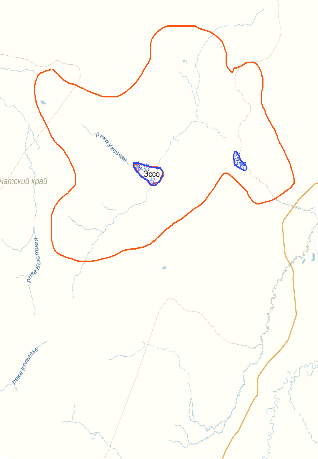 21
26.05. 2015
Территория.границы обществ не совпадают с административным делением
22
26.05. 2015
Многоукладная местная экономика
Отсутствие принципиальных разногласий между «рентным» и «активным» населением поддерживается многоукладностью хозяйственно-экономической жизни местных обществ. 
Система жизнеобеспечения включает разнообразные модели, сформированные как на основе государственно регулируемой местной экономики, так и сложившиеся автономно, воспроизведшие исторические своеобразные локальные экономики.
23
26.05. 2015
Многоукладная местная экономика
натуральное хозяйство 
«дачная экономика»
«бюджетная» модель жизнеобеспечения
занятость в местной экономике (промышленность, строительство, транспорт, связь, сфера услуг)
местное малое предпринимательство (ИП, МБ)
отхожие промыслы
новые местные промыслы – «распределённые мануфактуры» и «гаражная экономика»
24
26.05. 2015
«новые» хозяйственно-экономические практики
«распределённые мануфактуры» - производство товаров (услуг), при котором отдельные операции распределены между домохозяйствами, специализирующимися на отдельных компонентах производственного цикла; при  этом все домохозяйства взаимозависимы и в совокупности образуют типичную мануфактуру (полный цикл, ручное производство, разделение труда, наёмный труд);
«гаражная экономика» - производство разнообразных товаров и услуг в «кустарных» условиях – в гаражных кооперативах, в частных гаражах.
25
26.05. 2015
Распределённые мануфактуры
В деятельность «распределённых мануфактур» (регулируемых исключительно рыночными механизмами) включены многие, иногда большинство семей (домохозяйств). 
Все они заняты производством местных специализированных видов товаров из местного, нередко уникального, сырья. 
Большинство домохозяйств специализируются на выполнении отдельных операций производственного цикла. 
Имеет место жёсткая специализация, развитая кооперация, фоном которым служит жёсткая внутренняя конкуренция между группами семей/кланов. 
Преобладает ручной труд в кустарных (домашних) условиях. Значительна доля наёмного труда среди родственных семей.
26
26.05. 2015
«пуховая мануфактура».Урюпинск и новохопёрск
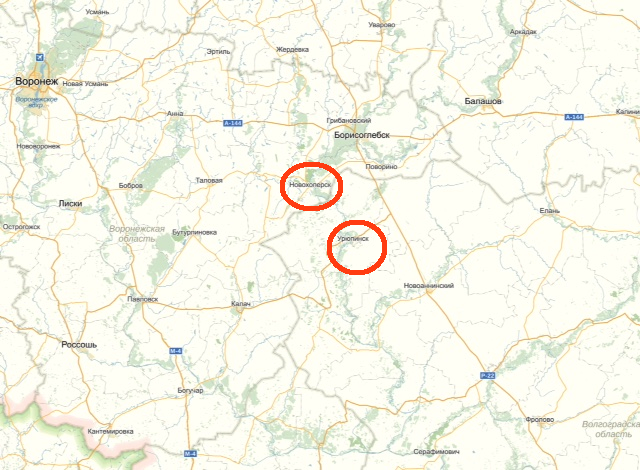 27
26.05. 2015
«пуховая мануфактура».Урюпинск и новохопёрск
28
26.05. 2015
Схема организации «пуховой мануфактуры»
29
26.05. 2015
«Меховая мануфактура». Лабинск
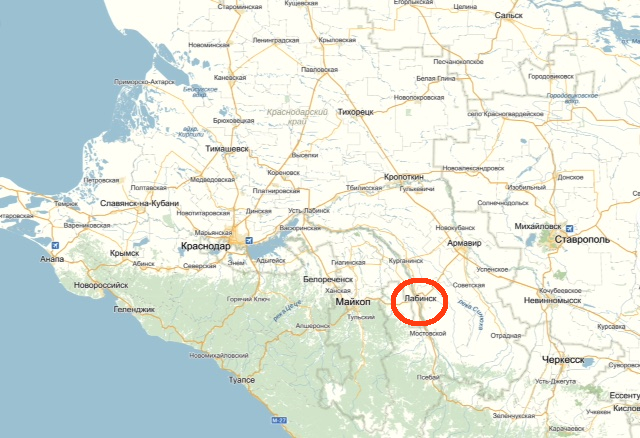 30
26.05. 2015
«Меховая мануфактура». Лабинск
31
26.05. 2015
Схема организации «меховой мануфактуры»
32
26.05. 2015
Гаражная экономика
«Гаражная экономика»: теневые, незарегистрированные диверсифицированные производства товаров и услуг, сконцентрированные в гаражных кооперативах.
Особенностью является то, что «гаражная экономика» распространена почти исключительно в городах, не только в малых, но в том числе областных.
33
26.05. 2015
Гаражная экономика
«…в гаражах производят всё: от автомобилей до обуви и мебели. … Даже детей»
34
26.05. 2015